Реклама в друкованих медіа
Газетна        Журнальна
альна
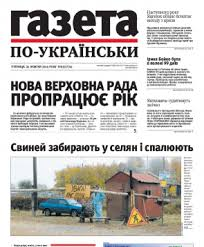 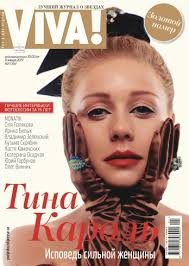 Класифікація за формоутворюючими ознаками
Модульна
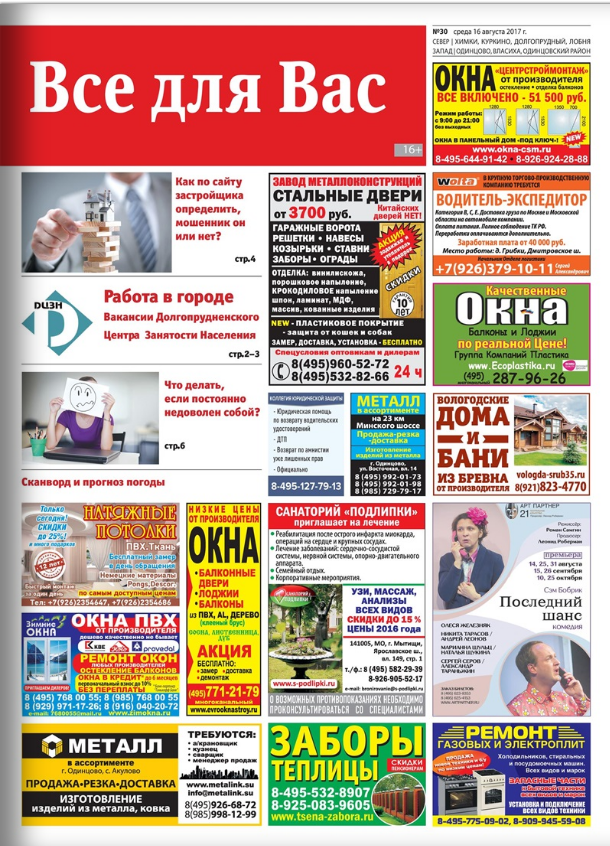 Модульна сітка
Рубрична
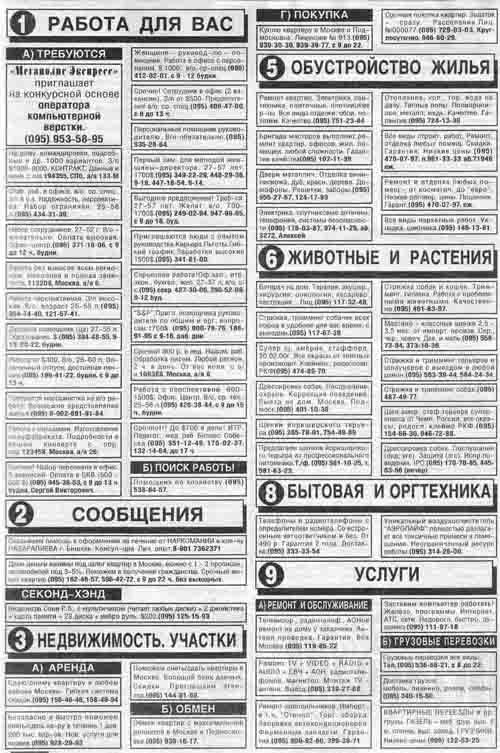 Текстова
Реклама в журналах
Види:
реклама на обкладинці журналу, 
рекламні сторінки та блочна реклама, 
текстові рекламні матеріали, 
репортажі з рекламних заходів, 
інтерв’ю з постійними комунікантами рекламованих продуктів, 
Постановочні фотографії з рекламованими товарами, 
використання рекламованих товарів  як призів, 
рейтинги брендів, товарів та послуг, 
огляди новинок, 
перелік брендів та рекламодавців.
Загальні рекомендації до реклами в пресі
довжина рядка не повинна перевищувати 8 слів, щоб його можна було охопити одним поглядом;
мінімально допустимий розмір шрифту складає 8 пунктів, для заголовків рекомендується кегль не менше 10 пунктів;
перевага надається шрифтам без засічок (про це читати тут: https://www.arthuss.com.ua/books-blog/190305);
різні частини тексту можна набирати різними шрифтами;
в тексті доцільно використовувати як великі, так і малі літери.